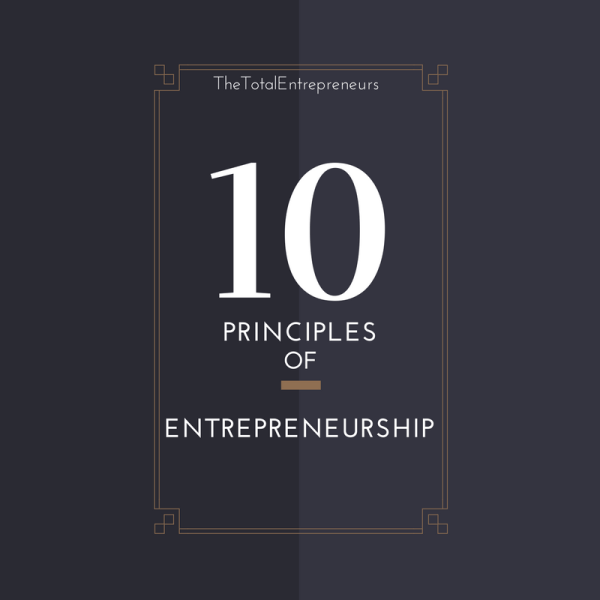 10 Principles of Entrepreneurship
By Francis Nwokike
1. Be a Solution Provider
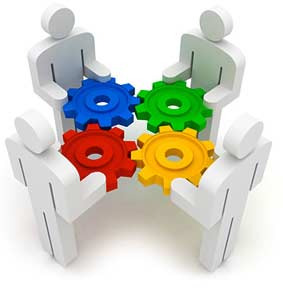 You must note that entrepreneurship is not about profitability at first but it’s about providing solutions. Over the years, business bloggers had noted that passion is what brings success in business. This is because, in starting a business, there are bound to be issues ranging from sourcing funding to getting good partners, building a good team, location, marketing etc. If you are involved with inexperienced persons, you are bound to fail as fast as you had started. Only passion can keep you if you find yourself in such situation. You just need to impact a life no matter how small; that is the beginning of your success story.
 “Look for a way to make life easy for others”
2. Have a Vision
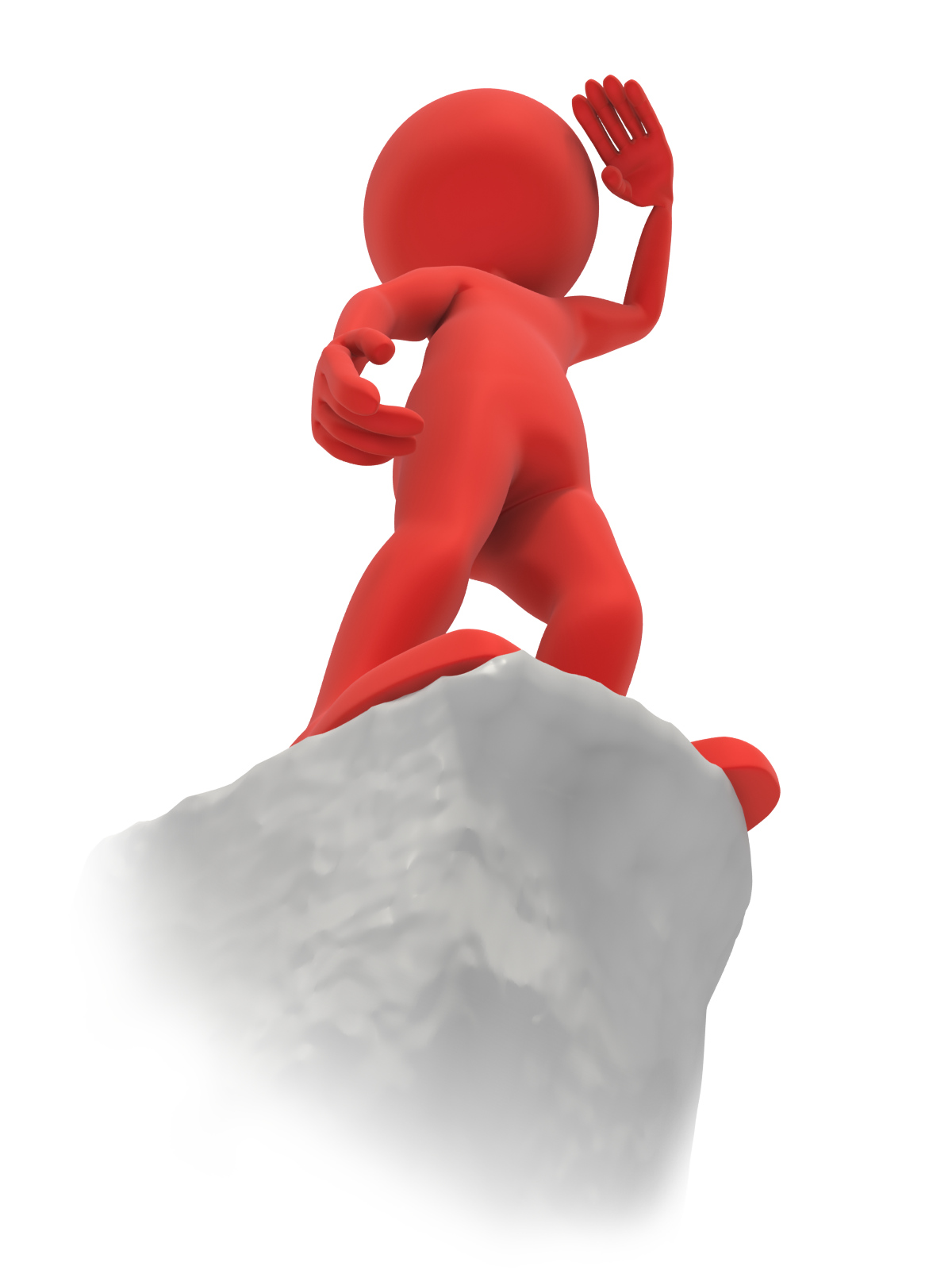 You are not an entrepreneur merely to make a living. You are an entrepreneur because you want to enable the world to live more amply, with greater vision, with a finer spirit of hope and achievement. You are an entrepreneur to enrich the world, and you impoverish yourself if you forget the errand. Jonathan Swift said that “Vision is the art of seeing what is invisible to others”. Have a defined purpose and pursue it.
“Successful entrepreneurs are those that were able to transform their vision into reality”
3. Choose the Right Team
When assembling your team, it is imperative to gather a team with the same mindset and attitude towards achieving a common goal. You must not involve family or close friends especially those without any knowledge or expertise they can add to your startup. Your team must have the same drive, tenacity, perseverance and an underlying belief in themselves and the value they can add to the success of the business. Your team must be motivated and dedicated.
“Good team work builds speed”
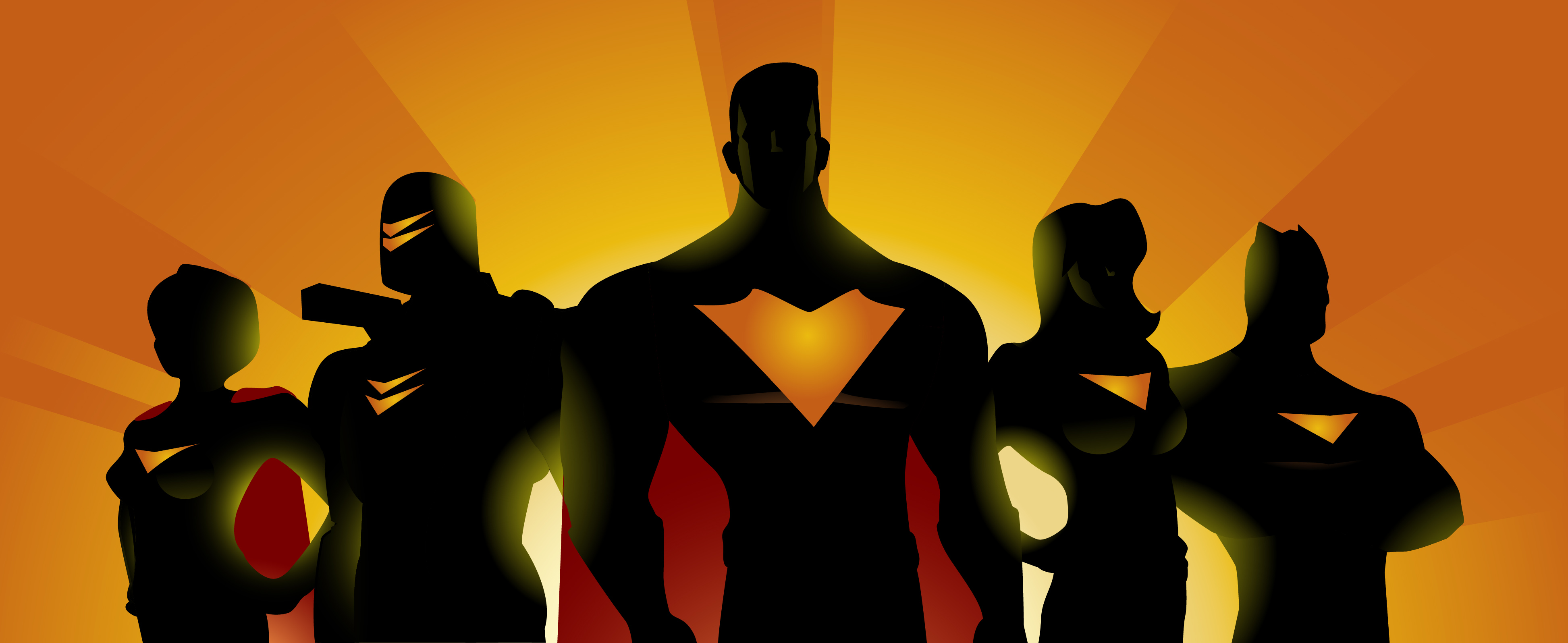 4. Viable Product/Service
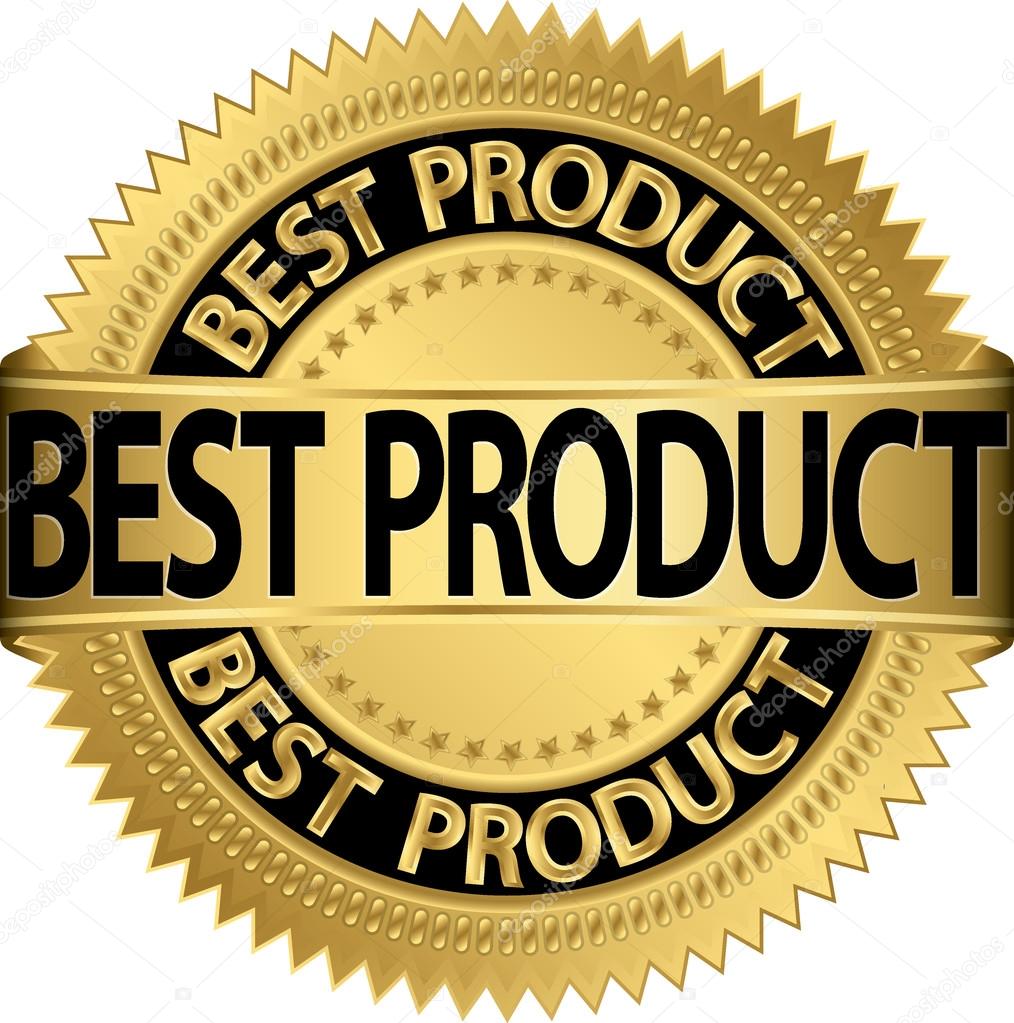 Let your product/service fulfill a need, be innovative and the approach, a little different from other regular businesses. Technology is an important tool in the hand of modern entrepreneurs. Your business should easily be accessible to your target customers. Always give your customers room for feedback or suggestions on how your product/service can be better.
“Good products most times sell itself”
5. Capital
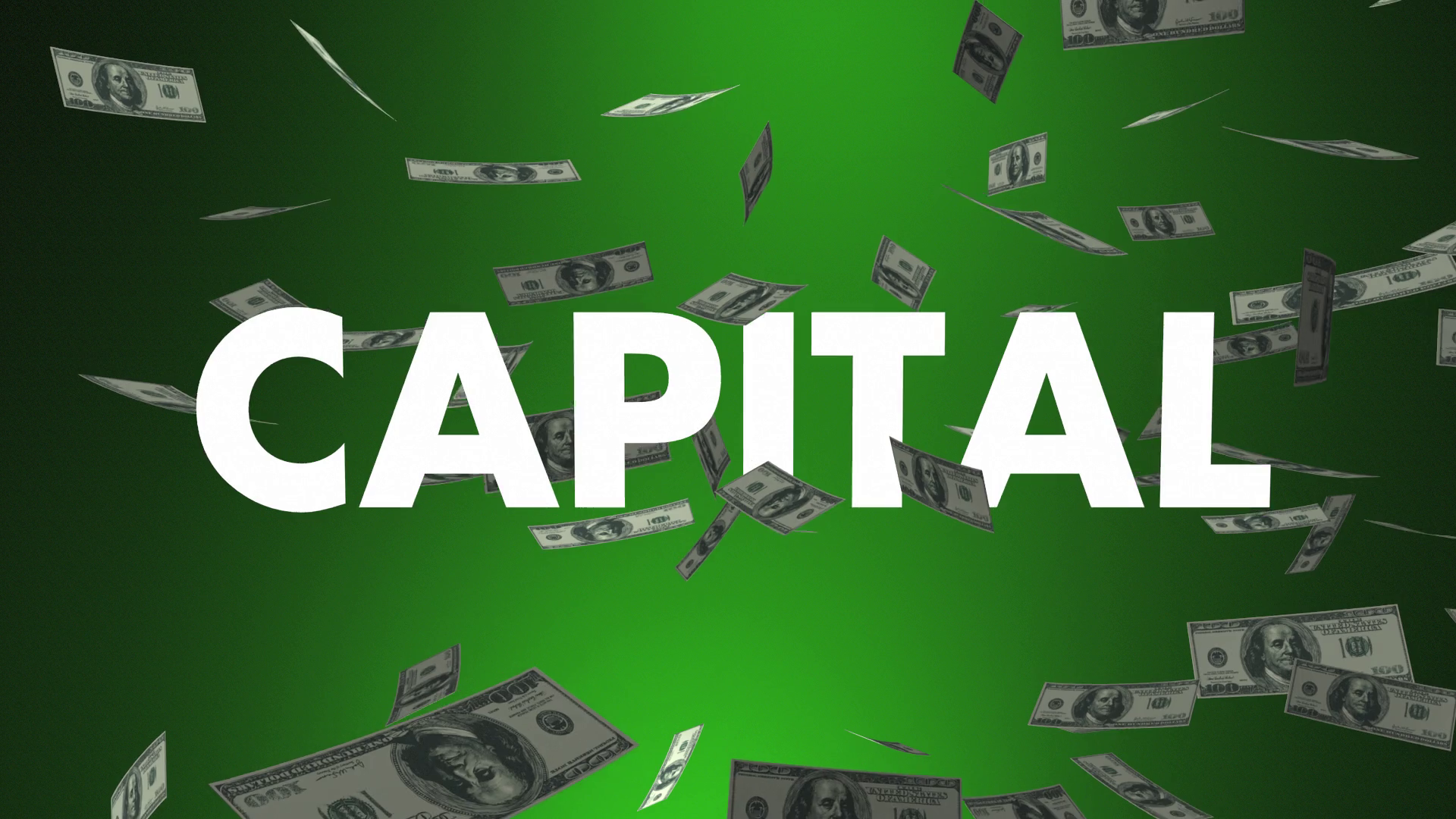 Good business plan always draw investors. Capital should be your least worry when you have a solution. Entrepreneurship is all about solution. When your idea is great, you can easily get investors or government loan. “Capital isn’t scarce, vision is”
6. Accountability
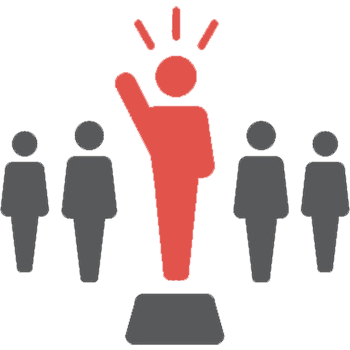 As an entrepreneur, you are accountable to the success or failure of your business, not your employees, investors or advisors. You must have detailed account of whatever transaction made by the company. The success of any business is, in many ways, measured by the management of its resources. Even if you hire a full-time accountant, as an entrepreneur, you are expected to have a fundamental knowledge of accounting, how it works and how to apply its basic principles with the aim of operating a flourishing business. “Accountability breeds responsibility”
7. Growth and Marketing
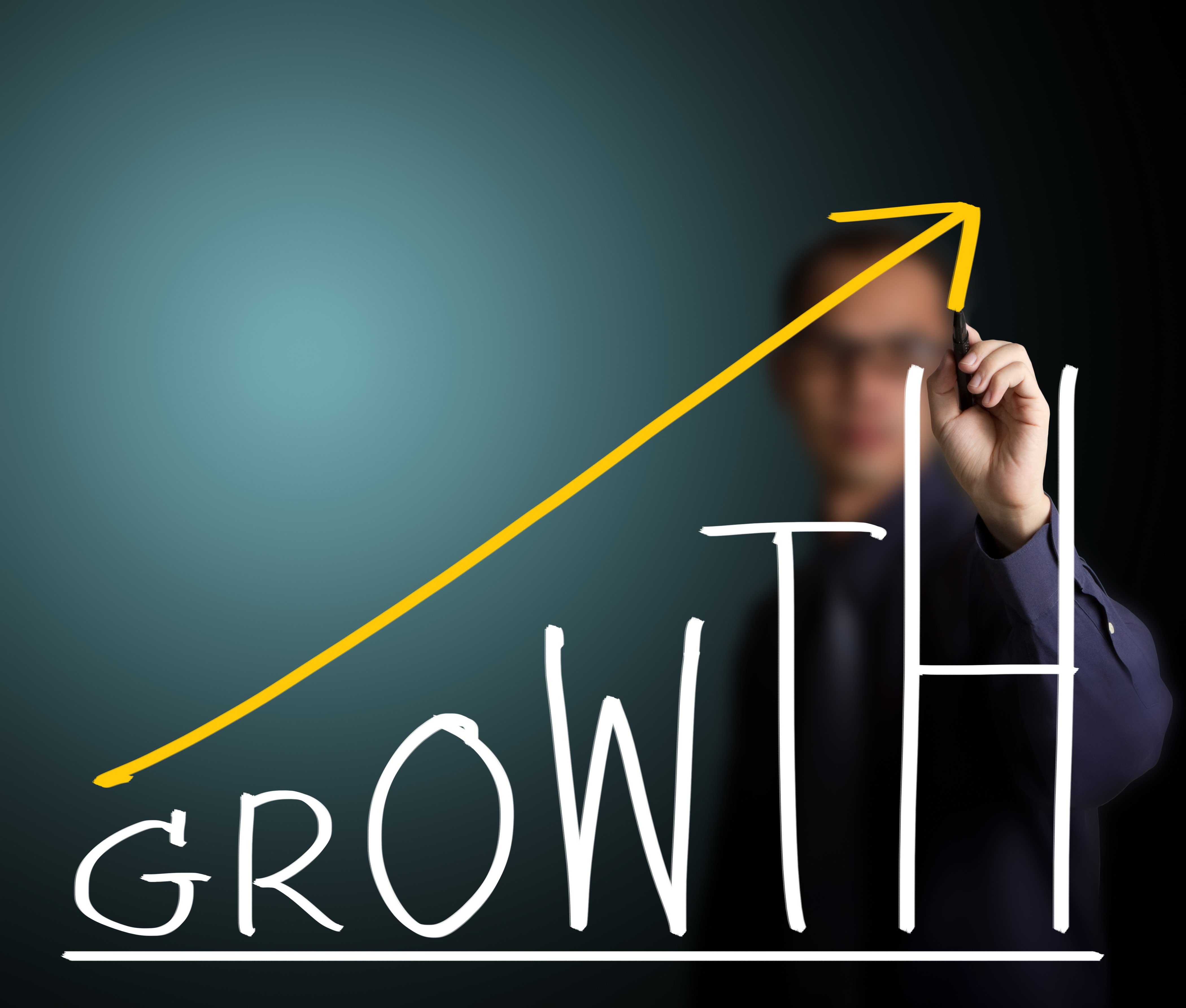 Every successful business grew over the years. No conglomerate or group of companies started at the top. It was all a process. Success in business is not a one-time event; it is an on-going process. You must give room for growth. Do not be content with the success of yesterday; always strive to beat your own record. That way, your business will keep on growing, your investors will be happy to remain and inject more funds. Always remain focused and dedicated to your goal. Have a clear goal and pursue it. Your business growth also depends on your marketing strategy. Marketing helps in getting your product known and good sales come from good marketing.
“Without continual growth and progress, such words as improvement, achievement, and success have no meaning”
8. Know Your Customer
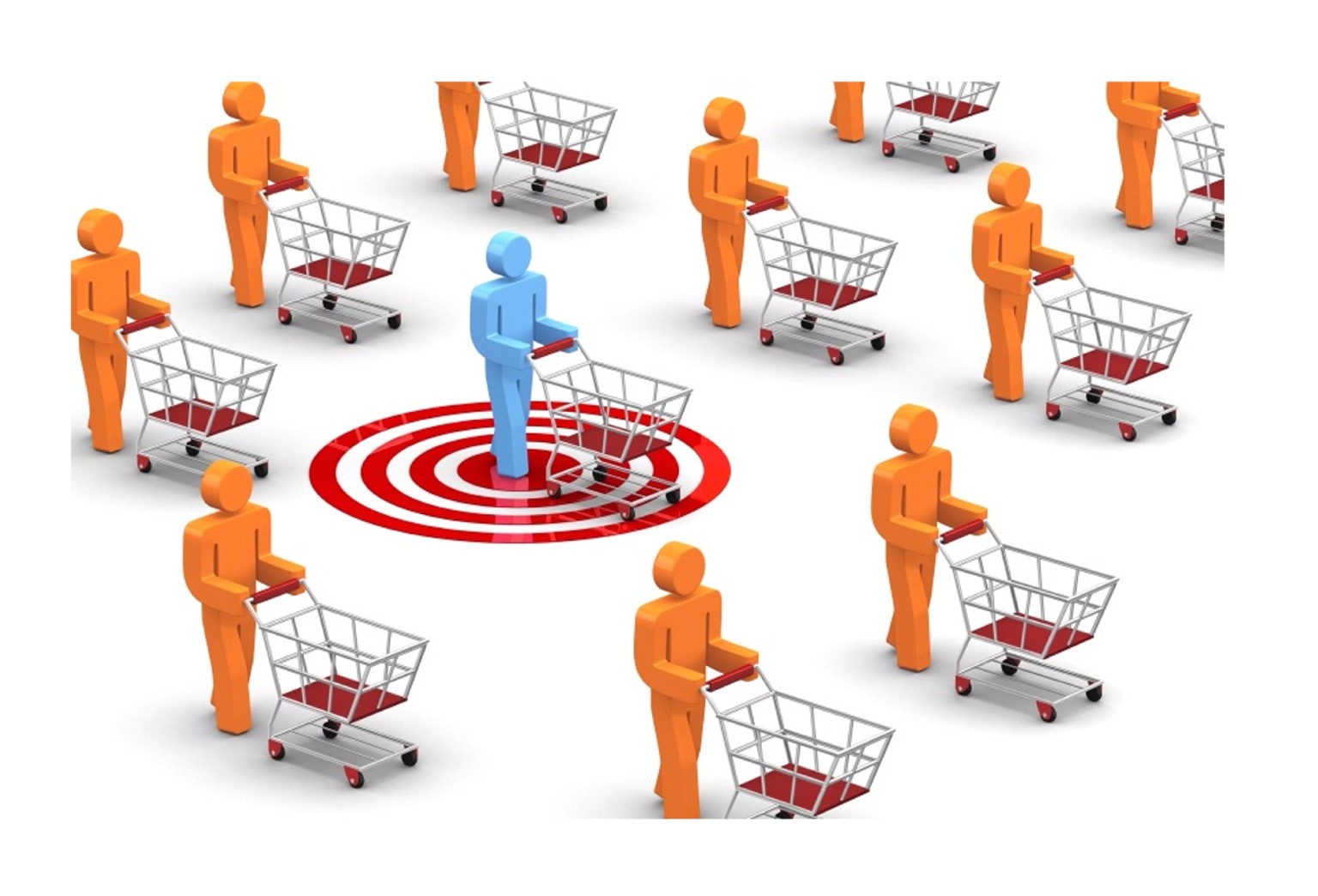 Your customer base determines the life of your business. If you provide solution to better the world, your customers will increase. In business, the higher your customers, the higher the profit. Your business must be streamlined into a particular niche. This will help you to know who your prospective customers should be and how to get and keep them. When you focus on a niche market, it is more efficient, more productive and less competitive. Always map out strategies that will allow for customer feedback even if it means giving out discounts/vouchers in exchange.
“Always treat your customers as special guests”
9. Priorities
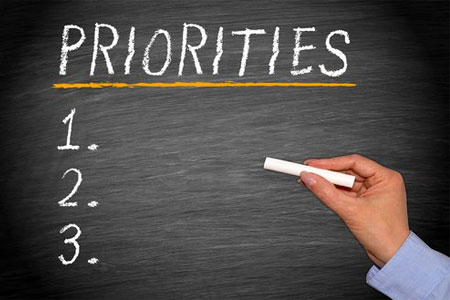 For success in business, you must categorize things in order of importance. That is why I mentioned about niche marketing earlier. Set your priorities based on your goals and do not deviate. Your investors should not make you lose focus on your dream. Daren Smith of theselfemployer.com wrote “Decide what to do and do it, then decide what not to do and don’t do it. Simple! Analyzing what to create next based on what has proven to have the biggest return isn’t selling out, it’s just good business. If Apple had pushed their Mac Pro, their powerhouse desktop computer created specifically for demanding professionals who need lots of computing power, harder than they pushed the iPod back in the day, they wouldn’t be the industry giant they are today. I’m sure there were some people who were way more passionate about the Mac Pro, but they had to realize that the numbers don’t lie, and the iPod was more important to market to the world. Your target should always be defined.
“Things which matters most must never be at the mercy of things which matter least”
10. Never Give Up
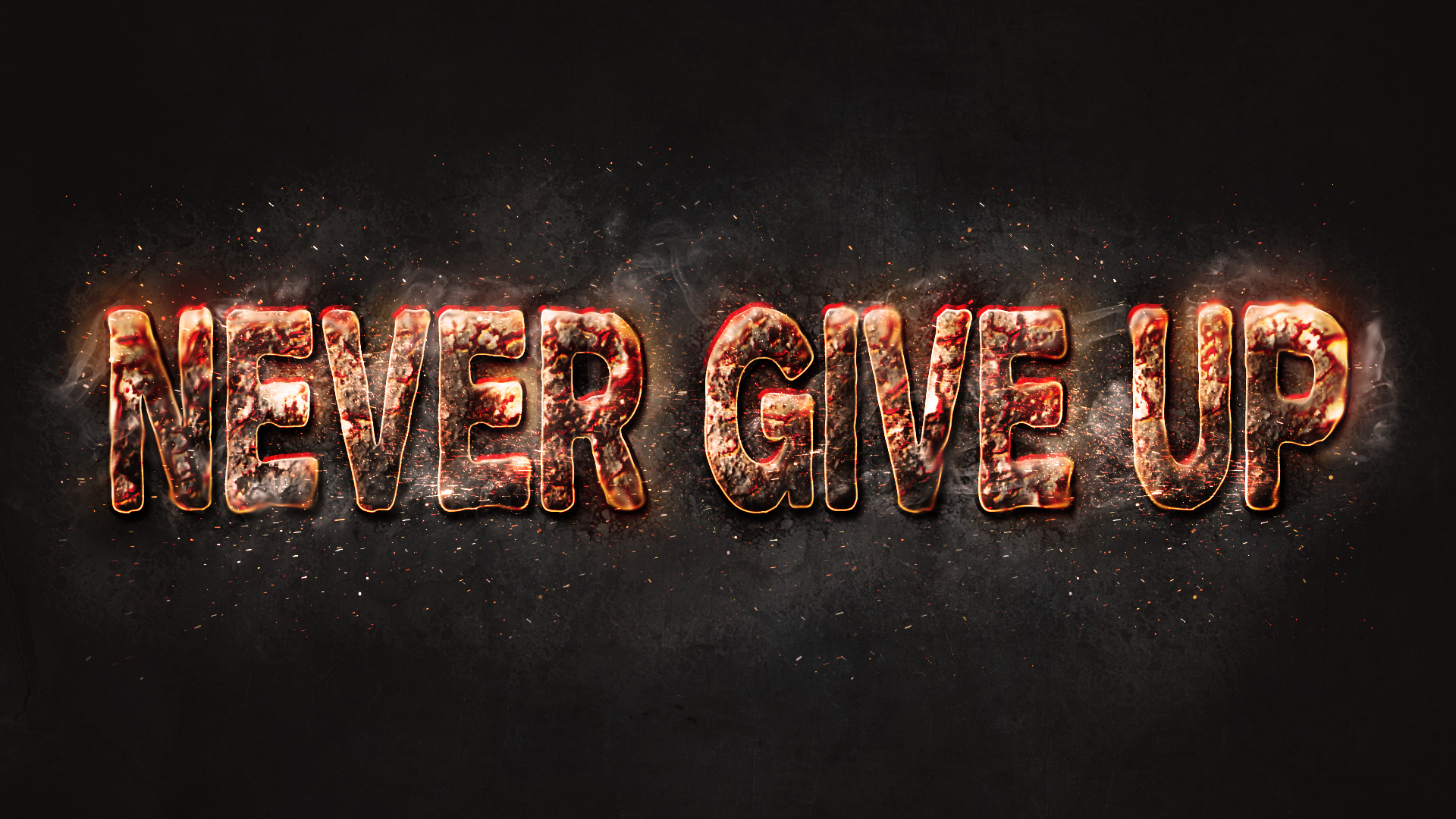 The never give up attitude is one quality an entrepreneur must possess. Successful entrepreneurs are goal-getters. They never give up on turning their vision into reality. Like I stated in this article 10 Causes of Business Failure, quitting too soon is the biggest reason why many businesses failed. If you do not persevere, enquire, research, fail and try again, you might not be successful in business. If you persist, you will have no choice than to succeed. In entrepreneurship, persistence and determination is supreme.
“Never, Never, Never Give Up”